Enrollment Report
The heading on the following slides details where you find the information for understanding and downloading the Enrollment Report
1
Reports – Enrollment 		Be sure to select the appropriate  			  			Application Year
Note that the report provides the ability to review and download Exports and Imports independently
Be sure to select the appropriate application year to gain the records sought
As with all student records, the year the student begins receiving Tuition Exchange is the student’s cohort year
Should ALL YEARS be selected, the report details all students, regardless of the student’s cohort year
Use the FILTER option if the report should contain a specific range of Aid Years
The system allows individual users the ability to review individual years without downloading and saving previous year details
If you still have questions after reviewing the information, contact TE Central
2
Reports – Enrollment 		Be sure to select the appropriate  			  			Application Year
1. EXPORT students are first
2. The student’s attending IMPORT School
3. Only the Export Status of Approved should be listed*
4. The Export Status Date is the date the EXPORT school approved the student’s application**
5. Eligibility Remaining is calculated based on the student’s classification reported on the student’s INITIAL application
1
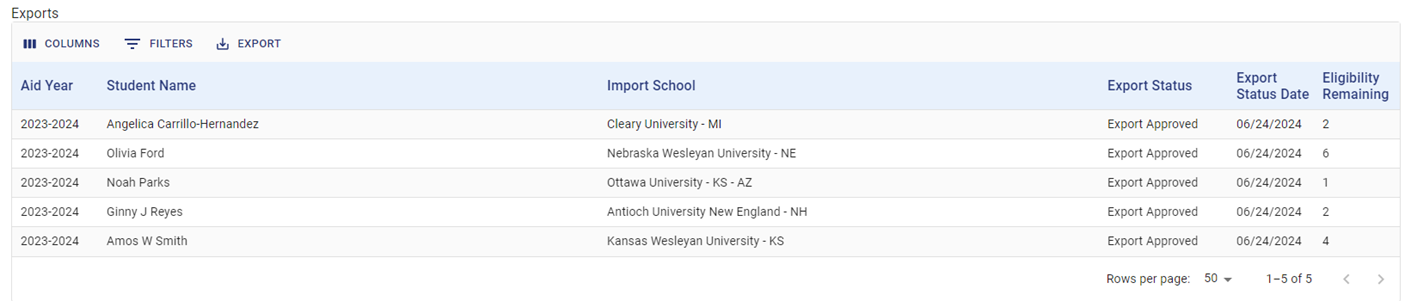 5
4
3
2
If the eligible employee changes jobs, the Export Status may be denied for the first school
**    If the eligible employee’s status is modified, the date will be updated
3
Reports – Enrollment 		Be sure to select the appropriate  			  			Application Year
1. IMPORT students are next
2. The student’s Export School 
3. Only the import Status of Enrolled should be listed*
4. The Import Status Date is the date the import school ENROLLED the student’s application**
5. Eligibility Remaining is calculated based on the student’s classification reported on the student’s INITIAL application
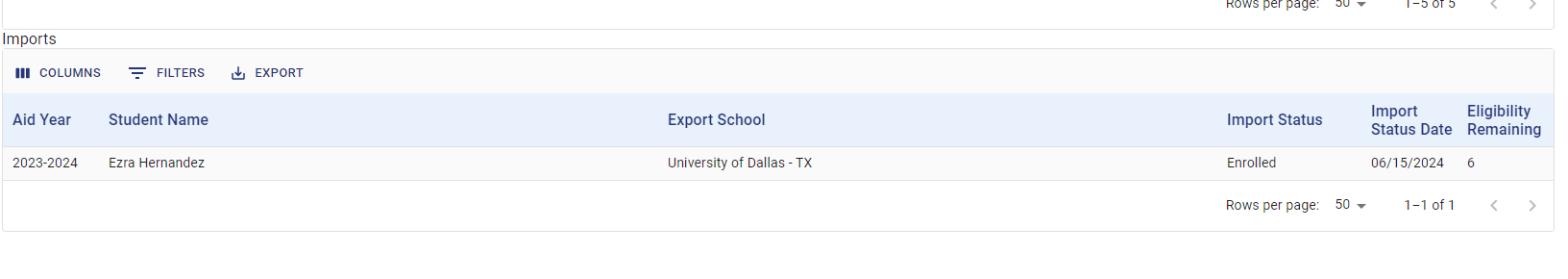 1
4
5
2
3
If the eligible employee changes jobs, the Export Status may be denied for the first school
**   If the eligible employee’s status is modified, the date will be updated
4
Updating an EXPORT student on the Enrollment Report	Exports		Applications – click on the correct student application
Open the student record and update the Application Information section




In the Export Status section, select the option that best suits the employee. When selecting another option, you must explain why! (see next slide of the list of options)
To save your work, always click 
When closing an application, ONLY the student can re-activate it
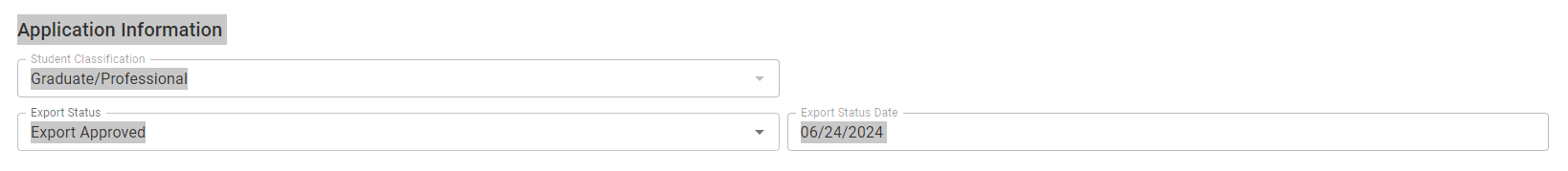 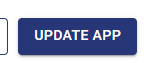 5
Export Status options
Awaiting Export Decision means the EXPORT TELO has not reviewed or confirmed the student’s application
Only the Export school and student can see the application in this status
Export Approved means the EXPORT TELO has reviewed and confirmed that the listed employee is eligible
Denied not an employee means the EXPORT TELO has reviewed the application and the listed employee is not currently employed or eligible
 The Export school and student can see the application in this status
Denied min regs not met means the EXPORT TELO has reviewed the application and the listed employee has not met the eligibility requirements of the EXPORT school
The Export school and student can see the application in this status
Denied other means the EXPORT TELO has reviewed the application and determined that the employee is not eligible
The Export school and student can see the application in this status
This option requires an explanation provided by the EXPORT TELO
6
How does the student appear on the Enrollment Report
The IMPORT TELO must mark the enrolled student ENROLLED
Not available until August 15
If the student is no longer attending the Import school or has lost eligibility, it is the responsibility of the IMPORT TELO to update the student’s record by closing the record
If the parent is no longer considered an eligible employee, it is the responsibility of the EXPORT TELO to update the student’s record by closing the record
7